More About PageRank
Hubs and Authorities (HITS)Combatting Web SpamDealing with Non-Main-Memory Web 	Graphs
Jeffrey D. Ullman
Stanford University
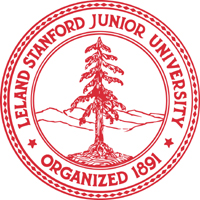 HITS
HubsAuthoritiesSolving the Implied Recursion
[Speaker Notes: We’re now going to forget whether the sets we deal with come from shingled documents or any other source, and concentrate on the sets themselves.  We’ll learn the formal definition of “similarity” that is commonly used for sets – this notion is called “Jaccard similarity.”   We’ll then learn how to construct signatures from sets using the minhashing technique, and we’ll prove the strong relationship between the similarity of the signatures and the sets they represent.]
Hubs and Authorities (“HITS”)
Mutually recursive definition:
A hub links to many authorities;
An authority is linked to by many hubs.
Authorities turn out to be places where information can be found.
Example: course home pages.
Hubs tell where the authorities are.
Example: departmental course-listing page.
3
Transition Matrix A
HITS uses a matrix A[i, j] = 1 if page i links to page j, 0 if not.
AT, the transpose of A, is similar to the PageRank matrix M, but AT has 1’s where M has fractions.
Also, HITS uses column vectors h and a representing the degrees to which each page is a hub or authority, respectively.
Computation of h and a is similar to the iterative way we compute PageRank.
4
Example: H&A Transition Matrix
y    a   m
Yahoo
y     1    1    1
a     1    0    1
m   0    1    0
A =
Amazon
M’soft
5
Using Matrix A  for HITS
Powers of A and AT have elements whose values grow exponentially with the exponent, so we need scale factors λ and μ.
Let h and a be column vectors measuring the “hubbiness” and authority of each page.
Equations: h = λAa; a = μAT h.
Hubbiness = scaled sum of authorities of successor pages (out-links).
Authority = scaled sum of hubbiness of predecessor pages (in-links).
6
Consequences of Basic Equations
From h = λAa; a = μAT h we can derive:
h = λμAAT h
a = λμATA a
Compute h and a by iteration, assuming initially each page has one unit of hubbiness and one unit of authority.
Pick an appropriate value of λμ.
7
Scale Doesn’t Matter
Remember: it is only the direction of the vectors, or the relative hubbiness and authority of Web pages that matters.
As for PageRank, the only reason to worry about scale is so you don’t get overflows or underflows in the values as you iterate.
8
Example: Iterating H&A
a = λμATA a; h = λμAAT h
1  1  1
A =    1  0  1
           0  1  0
3  2  1
AAT=   2  2  0
             1   0  1
2  1  2
ATA=    1  2  1
              2  1  2
1  1  0
AT =   1  0  1
           1  1  0
. . .
. . .
. . .
1+3
2
1+3
=
=
=
1
1
1
5
4
5
24
18
24
114
  84
114
a(yahoo)
a(amazon)
a(m’soft)
. . .
. . .
. . .
h(yahoo)               =            1
h(amazon)           =            1
h(microsoft)        =            1
6
4
2
132
  96
  36
1.000
0.735
0.268
28
20
  8
9
Solving HITS in Practice
Iterate as for PageRank; don’t try to solve equations.
But keep components within bounds.
Example: scale to keep the largest component of the vector at 1.
Consequence is that λ and μ actually vary as time goes on.
10
Solving HITS – (2)
Correct approach: start with h = [1,1,…,1]; multiply by AT  to get first a; scale, then multiply by A to get next h, and repeat until approximate convergence.
You may be tempted to compute AAT and ATA first, then iterate multiplication by these matrices, as for PageRank.
Bad, because these matrices are not nearly as sparse as A and AT.
11
Web Spam
Term SpammingLink Spamming
[Speaker Notes: We’re now going to forget whether the sets we deal with come from shingled documents or any other source, and concentrate on the sets themselves.  We’ll learn the formal definition of “similarity” that is commonly used for sets – this notion is called “Jaccard similarity.”   We’ll then learn how to construct signatures from sets using the minhashing technique, and we’ll prove the strong relationship between the similarity of the signatures and the sets they represent.]
What Is Web Spam?
Spamming = any deliberate action solely in order to boost a Web page’s position in search-engine results.
Spam = Web pages that are the result of spamming.
SEO industry might disagree!
SEO = search engine optimization
Web Spam Taxonomy
Boosting techniques.
Techniques for achieving high relevance/importance for a Web page.
Hiding techniques.
Techniques to hide the use of boosting from humans and Web crawlers.
Boosting
Term spamming.
Manipulating the text of web pages in order to appear relevant to queries.
Link spamming.
Creating link structures that boost PageRank.
Term-Spamming Techniques
Repetition of terms, e.g., “Viagra,” in order to subvert TF.IDF-based rankings.
Dumping = adding large numbers of words to your page.
Example: run the search query you would like your page to match, and add copies of the top 10 pages.
Example: add a dictionary, so you match every search query.
Key hiding technique: words are hidden by giving them the same color as the background.
16
Link Spam
Design of a Spam FarmTrustRankSpam Mass
[Speaker Notes: We’re now going to forget whether the sets we deal with come from shingled documents or any other source, and concentrate on the sets themselves.  We’ll learn the formal definition of “similarity” that is commonly used for sets – this notion is called “Jaccard similarity.”   We’ll then learn how to construct signatures from sets using the minhashing technique, and we’ll prove the strong relationship between the similarity of the signatures and the sets they represent.]
Link Spam
PageRank prevents spammers from using term spam to fool a search engine.
While spammers can still use the techniques, they cannot get a high-enough PageRank to be in the top 10.
Spammers now attempt to fool PageRank by link spam by creating structures on the Web, called spam farms,  that increase the PageRank of undeserving pages.
18
Building a Spam Farm
Three kinds of Web pages from a spammer’s point of view:
Own pages.
Completely controlled by spammer.
Accessible pages.
E.g., Web-log comment pages: spammer can post links to his pages.
Inaccessible pages.
Everything else.
19
Spam Farms – (2)
Spammer’s goal:
Maximize the PageRank of target page t.
Technique:
Get as many links as possible from accessible pages  to target page t.
Construct a spam farm to get a PageRank-multiplier effect.
20
Spam Farms – (3)
Accessible
Own
Inaccessible
1
2
t
M
Note links are 2-way.
Page t links to all M
pages and they link
back.
Goal: boost PageRank of page t.
One of the most common and effective
organizations for a spam farm.
21
Analysis
Share of “tax”;
N = size of the Web.
Total PageRank = 1.
From t; M = number
of farm pages
Own
Accessible
Inaccessible
1
2
t
M
Suppose rank from accessible pages = x.
PageRank of target page = y.
Taxation rate = 1-b.
Rank of each “farm” page = by/M + (1-b)/N.
22
Analysis – (2)
Tax share
for t.
Very small;
ignore.
PageRank of
each “farm” page
Own
Accessible
Inaccessible
1
2
t
M
y = x + M[by/M + (1-b)/N] + (1-b)/N
y = x + b2y + b(1-b)M/N
y = x/(1-b2) + cM/N where c = /(1+)
23
Analysis – (3)
Own
Accessible
Inaccessible
1
2
t
M
y = x/(1-b2) + cM/N where c = /(1+).
For b = 0.85, 1/(1-b2)= 3.6.
Multiplier effect for “acquired” page rank.
By making M large, we can make y almost as large as we want.
24
War Between Spammers and Search Engines
If you design your spam farm just as was described, Google will notice it and drop it from the Web.
More complex designs might be undetected, but SEO innovations can be tracked by Google et al.
Fortunately, there are other techniques that do not rely on direct detection of spam farms.
25
Detecting Link Spam
Topic-specific PageRank, with a set of “trusted” pages as the teleport set is called TrustRank.
Spam Mass =                                            (PageRank – TrustRank)/PageRank.
High spam mass means most of your PageRank comes from untrusted sources – you may be link-spam.
26
Picking the Trusted Set
Two conflicting considerations:
Human may have to inspect each trusted page, so this set should be as small as possible.
Must ensure every “good page” gets adequate TrustRank, so all good pages should be reachable from the trusted set by short paths.
Implies that the trusted set must be geographically diverse, hence large.
27
Approaches to Picking the Trusted Set
Pick the top k pages by PageRank.
It is almost impossible to get a spam page to the very top of the PageRank order.
Pick the home pages of universities.
Domains like .edu are controlled.
Notice that both these approaches avoid the requirement for human intervention.
28
Efficiency Considerations for PageRank
Multiplication of Huge Vector and 	MatrixRepresenting Blocks of a Stochastic 	Matrix
[Speaker Notes: We’re now going to forget whether the sets we deal with come from shingled documents or any other source, and concentrate on the sets themselves.  We’ll learn the formal definition of “similarity” that is commonly used for sets – this notion is called “Jaccard similarity.”   We’ll then learn how to construct signatures from sets using the minhashing technique, and we’ll prove the strong relationship between the similarity of the signatures and the sets they represent.]
The Problem
Google computes the PageRank of a trillion pages (at least!).
The PageRank vector of double-precision reals requires 8 terabytes.
And another 8 terabytes for the next estimate of PageRank.
30
The Problem – (2)
The matrix of the Web has two special properties:
It is very sparse: the average Web page has about 10 out-links.
Each column has a single value – 1 divided by the number of out-links – that appears wherever that column is not 0.
31
The Problem – (3)
Trick: for each column, store n = the number of out-links and a list of the rows with nonzero values (1/n).
Thus, the matrix of the Web requires at least (4*1+8*10)*1012 = 84 terabytes.
Integer n
Average 10 links/column,
8 bytes per row number.
32
The Solution: Striping
Divide the current and next PageRank vectors into k stripes of equal size.
Each stripe is the components in some consecutive rows.
Divide the matrix into squares whose sides are the same length as one of the stripes.
Pick k large enough that we can fit a stripe of each vector and a block of the matrix in main memory at the same time.
Note: the multiplication may actually be done at many machines in parallel.
33
Example: k = 3
w1

w2

w3
v1

v2

v3
M11 M12 M13

M21 M22 M23

M31 M32 M33
=
At one time, we need wi, vj, and Mij in memory.
Vary v slowest: w1 = M11 v1; w2 = M21 v1; w3 = M31 v1; w1 += M12 v2;
w2 += M22 v2; w3 += M32 v2; w1 += M13 v3; w2 += M23 v3; w3 += M33 v3
34
Representing a Matrix Block
Each column of a block is represented by:
The number n of nonzero elements in the entire column of the matrix (i.e., the total number of out-links for the corresponding Web page).
The list of rows of that block only that have nonzero values (which must be 1/n).
I.e., for each column, we store n with each of the k blocks and the out-link with whatever block has the row to which the link goes.
35
Representing a Block – (2)
Total space to represent the matrix = (4*k+8*10)*1012 = 4k+80 terabytes.
Integer n for a
column is represented
in each of k blocks.
Average 10 links/column,
8 bytes per row number,
spread over k blocks.
36
Needed Modifications
We are not just multiplying a matrix and a vector.
We need to multiply the result by a constant to reflect the “taxation.”
We need to add a constant to each component of the result w.
Neither of these changes are hard to do.
After computing each component wi of w, multiply by  and then add (1-)/N.
37
Parallelization
The strategy described can be executed on a single machine.
But who would want to?
There is a simple MapReduce algorithm to perform matrix-vector multiplication.
But since the matrix is sparse, better to treat it as a relational join.
38
Parallelization – (2)
Another approach is to use many jobs, each to multiply a row of matrix blocks by the entire v.
Use main memory to hold the one stripe of w that will be produced.
Read one stripe of v into main memory at a time.
Read the block of M that needs to multiply the current stripe of v, a tiny bit at a time.
Works as long as k is large enough that stripes fit in memory.
M read once; v read k times, among all the jobs.
OK, because M is much larger than v.
39
Animation
Mi1
v1
wi
Main Memory for job i
40
Animation
Mi2
v2
wi
Main Memory for job i
41
Animation . . .
Mij
vj
wi
Main Memory for job i
42